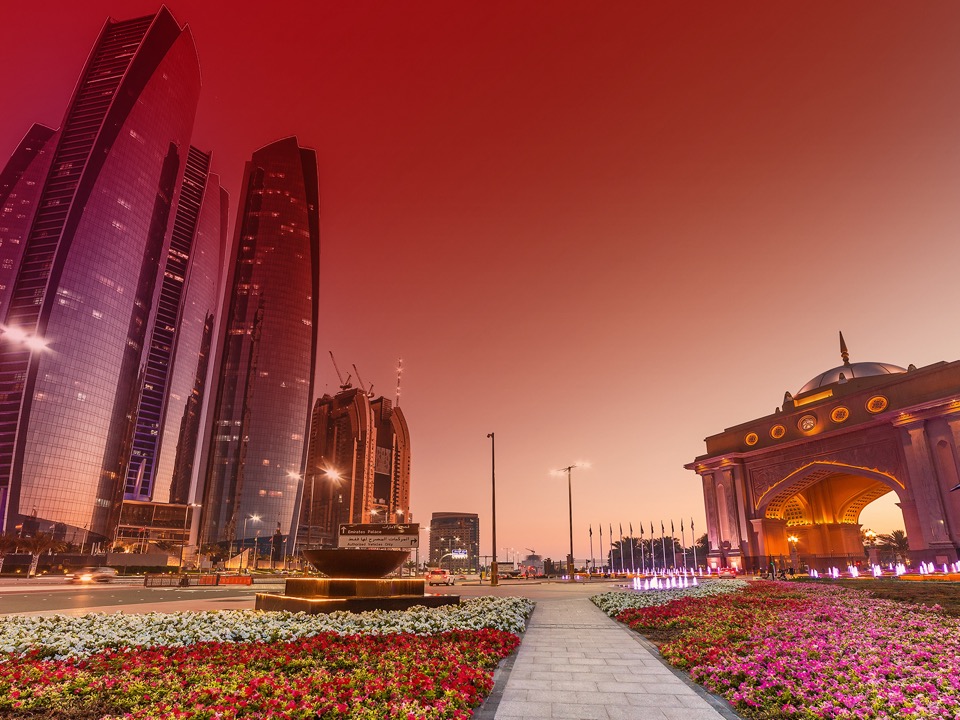 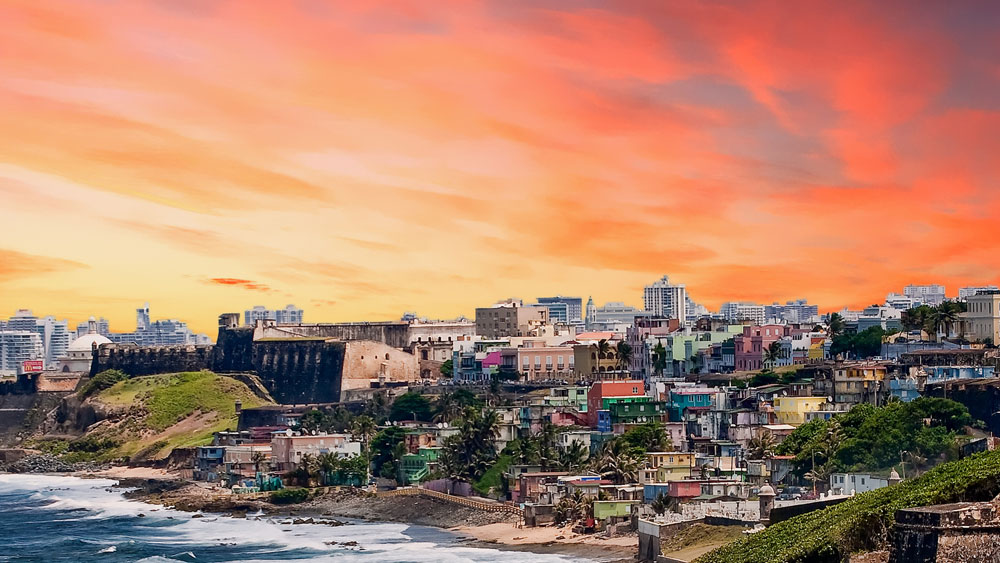 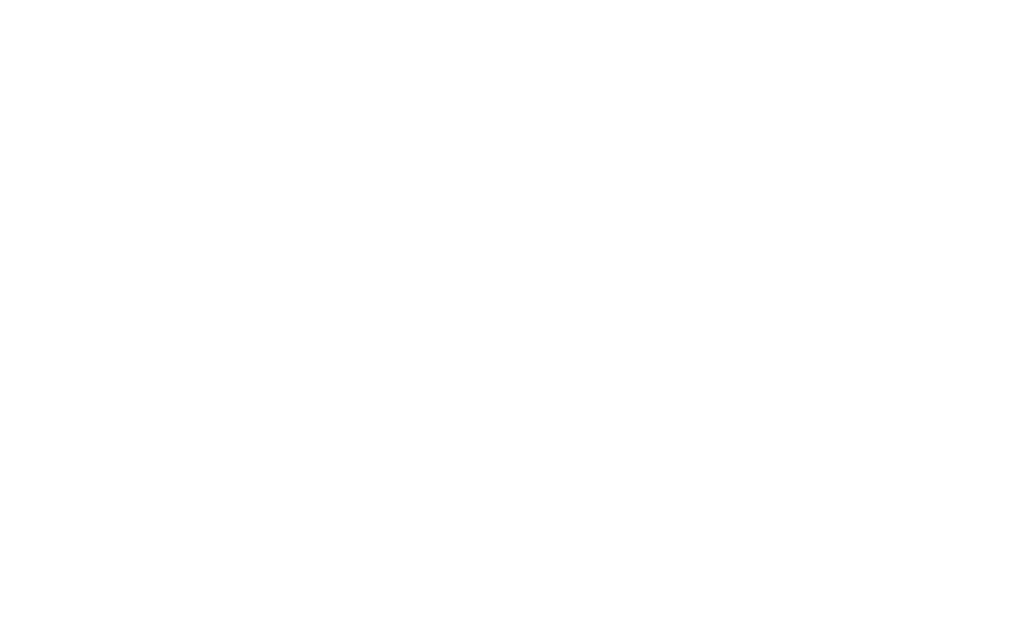 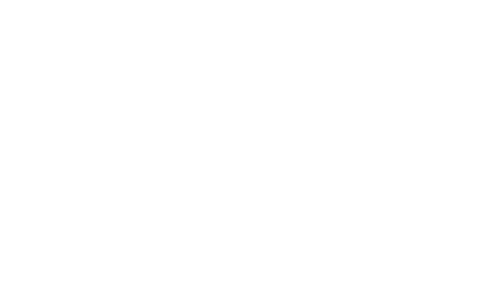 3/13/18
1
Agenda: Joint Meeting GAC/ALAC
Welcome
Geographic names in the subsequent new gTLD procedures
Interm models for compliance with GDPR
Cooperation in capacity building in underserved regions
Follow-up to the joint GAC-ALAC statement on inclusive, informed and meaningful parrtcipation in ICANN
AOB